Today’s lecture:
Seismology: the study of earthquakes
Seismic waves: terminology, classification,  the transfer of energy, how waves move
Measuring earthquakes
Layers of the Earth and seismic waves
What information a seismologist is able to interpret from a seismogram
Other information on slides
Wave terminology
Seismology
Seismic waves
Locating an epicenter
Measuring earthquakes
Foreshocks and aftershocks
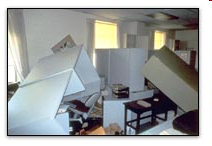 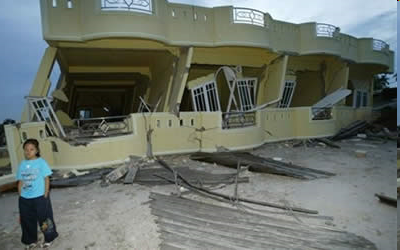 How do you know there is an earthquake?
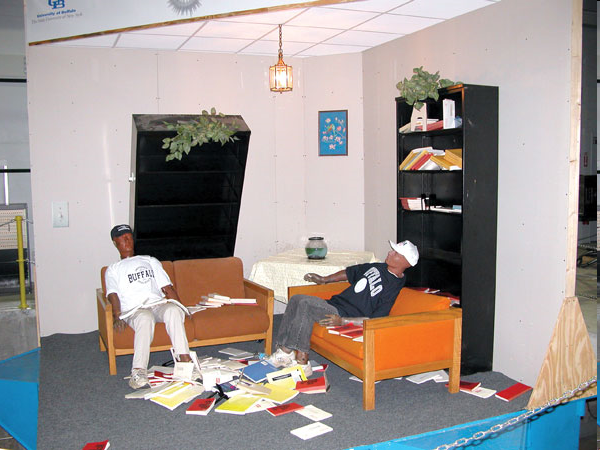 Describe what you have felt during an earthquake.
Jolt
Loud boom
Shaking back and forth
Rolling
This is the result of different seismic waves transferring energy through earth and structural materials.
Stand up: half the class move to the front of the classroom the other group move to the back of the classroom.
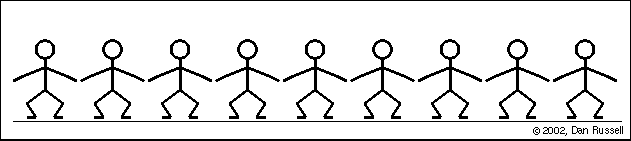 You will represent the transfer of energy through the Earth.
Compressional Wave (P-Wave) Animation
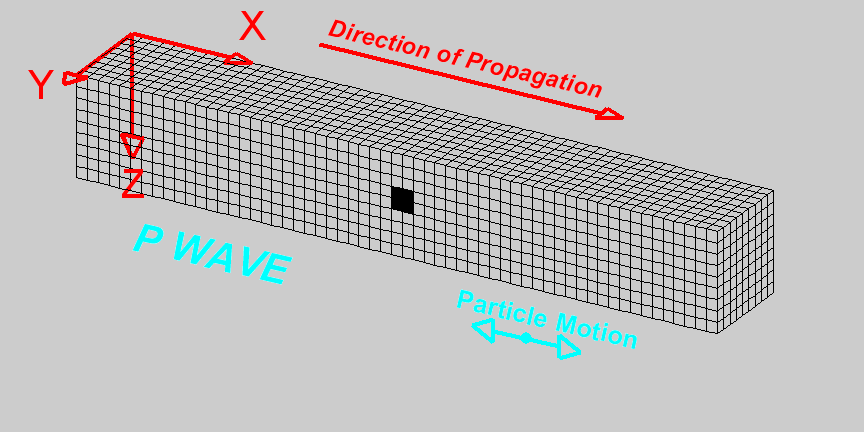 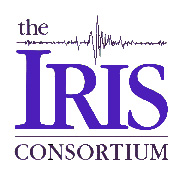 IRIS
Deformation propagates.  Particle motion consists of alternating
compression and dilation.  Particle motion is parallel to the 
direction of propagation (longitudinal).  Material returns to its 
original shape after wave passes.
Next wave: energy is transferred differently
The first person should bend at the waist
As soon as your neighbor has completed the motion, you should begin
Energy is transferred in a shear motion
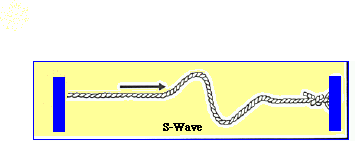 Notice…
This motion takes a longer period of time to complete
Motion is more complicated 
Shear motion is perpendicular to wave movement
Let go of your neighbor and stand a few inches apart.
The first person should bend at the waist
Move, only if you feel this person move
This represents energy transferred by shear movement
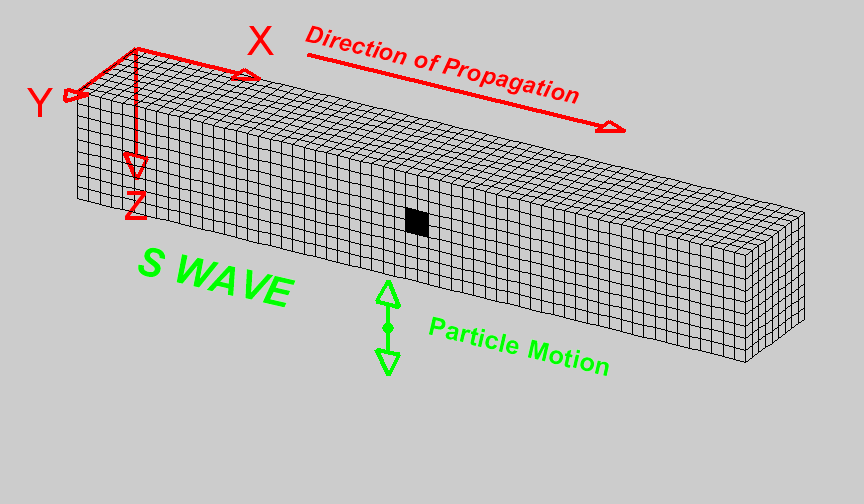 What happened?
Shear waves cannot travel through liquids because of how energy is transferred.
Shear Wave (S-Wave) Animation
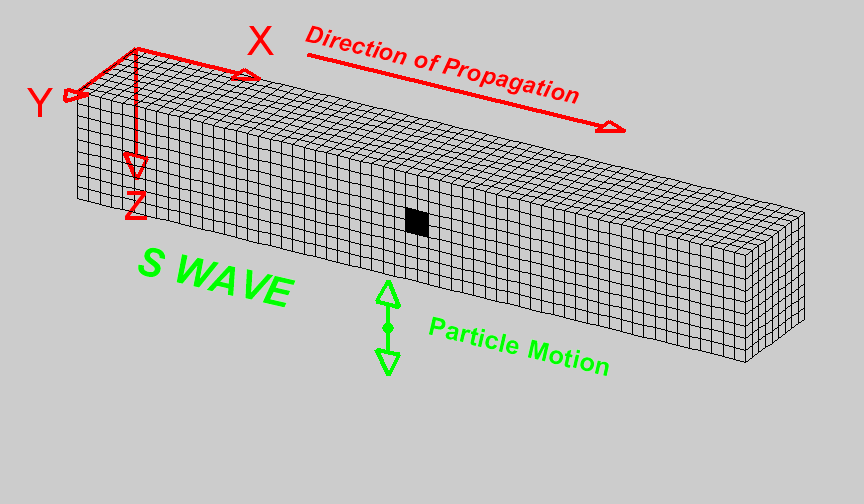 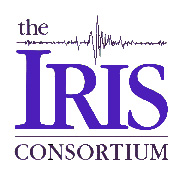 Deformation propagates.  Particle motion consists of alternating transverse motion.  Particle motion is perpendicular to the direction of propagation (transverse).  Transverse particle motion shown here is vertical but can be in any direction.  However, Earth’s layers tend to cause mostly vertical (SV; in the vertical plane) or horizontal (SH) shear motions.  Material returns to its original shape after wave passes.
Seismic waves
Body waves initiate at the focus
Leave in wave fronts moving in all directions
Body waves
Primary wave: transfers energy by compression and dilation
Secondary wave: transfers energy by shear motion
Surface waves
When the body waves hit the Earth’s surface, body waves transfer energy as surface waves
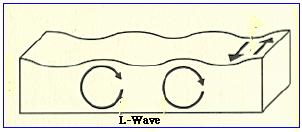 Love waves transfer energy in a shear motion
Rayleigh waves transfer energy in an orbital motion (similar to wind blown waves)
Rayleigh Wave (R-Wave) Animation
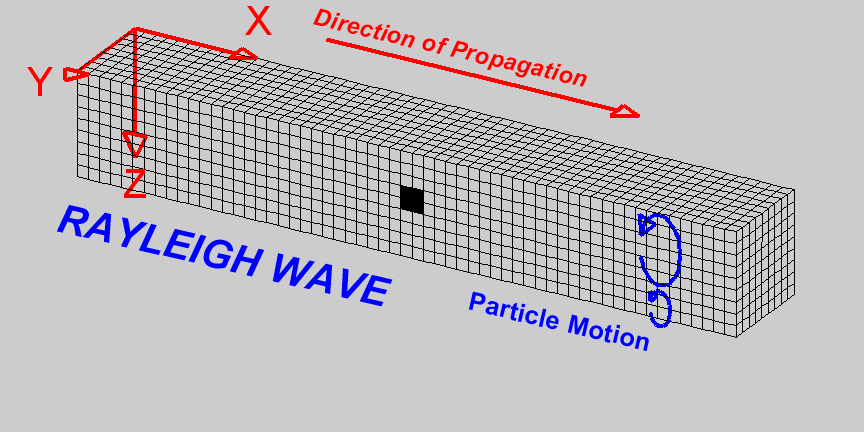 Deformation propagates.  Particle motion consists of elliptical motions (generally retrograde elliptical) in the vertical plane and parallel to the direction of propagation.  Amplitude decreases with depth.  Material returns to its original shape after wave passes.
Love Wave (R-Wave) Animation
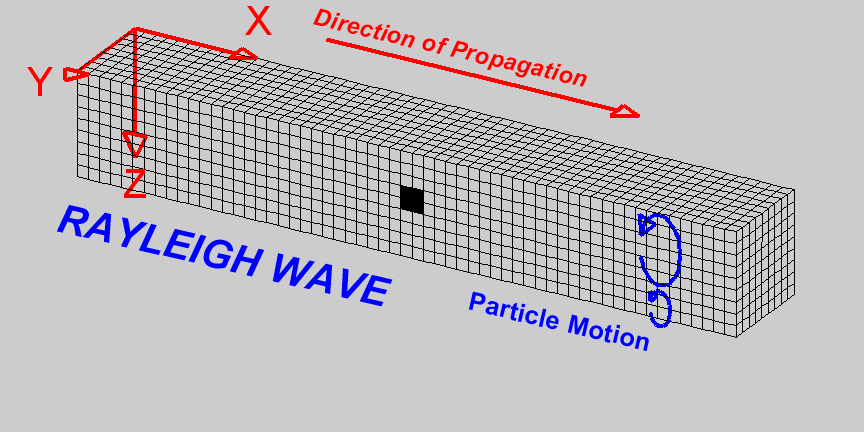 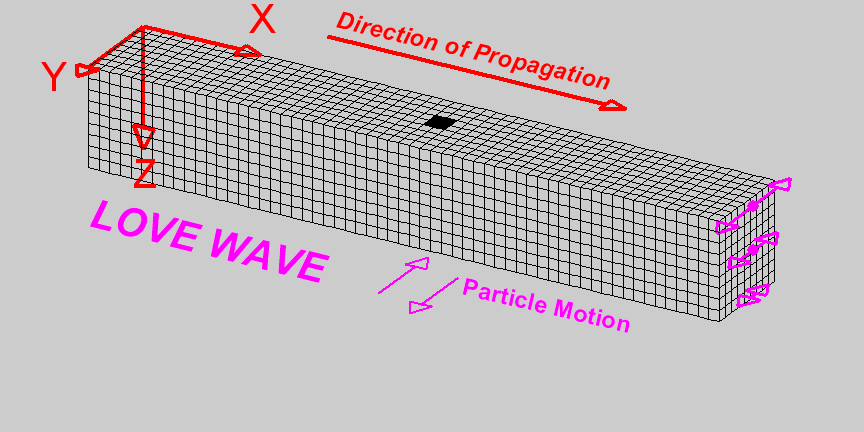 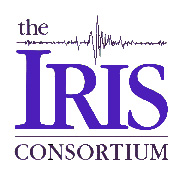 Deformation propagates.  Particle motion consists of elliptical motions (generally retrograde elliptical) in the vertical plane and parallel to the direction of propagation.  Amplitude decreases with depth.  Material returns to its original shape after wave passes.
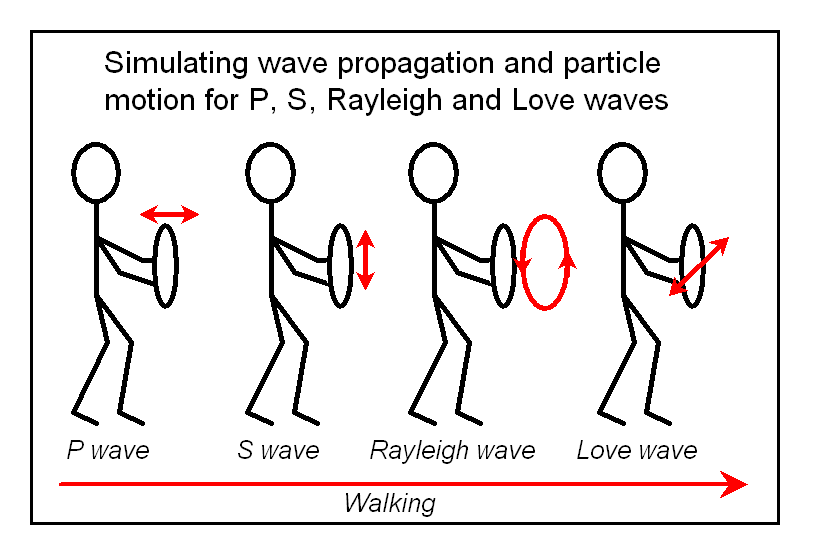 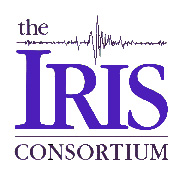 Schematic diagram illustrating students performing wave simulations.  Student holds a poster board or cardboard circle in front of his or her body and walks forward (like the seismic waves propagating in the Earth).  While walking, the student moves their circle forward and backward (“push and pull”, for the P wave), or up and down (transverse motion for the shear wave), or in a retrograde ellipse (for the Rayleigh wave), or side to side horizontally (for the Love wave), as shown above.
Earthquake Waves
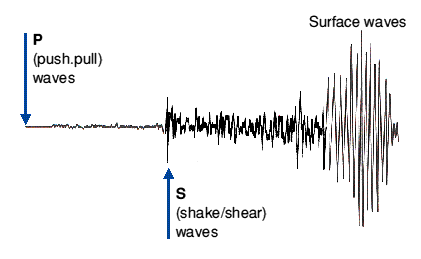 The seismic waves are recorded in a predictable pattern.
Seismometers are placed in the ground
Signal is sent to a computer 
Transfers image to a digital record
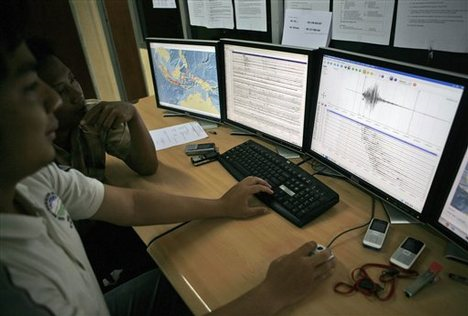 Seismic networks in Japan and California
Wave terminology
Waves
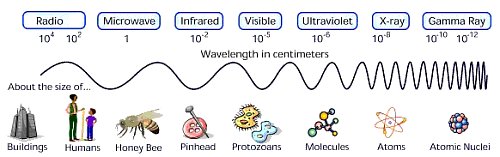 Waves have different wavelengths, energies and frequencies.
Waves
All types of waves can be described using the same terminology
Each wave type has its own characteristic, wave length, amplitude, frequency.
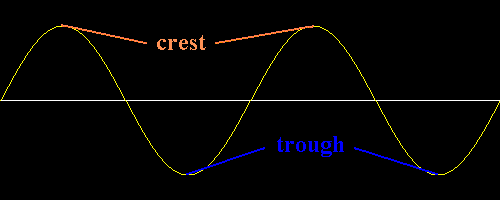 Period
Period is the amount of time it takes one wavelength to pass a point
Seismic waves with a long wavelength have a larger period (2-4 seconds)
Seismic waves with a short wavelength have a shorter period (.05-2 seconds)
Wavelength
Amplitude
The length between the base line and crest of the wave or base line and trough of a wave
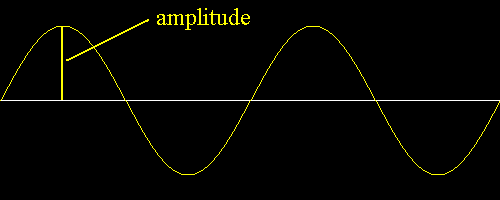 Frequency
The number of cycles that pass an observer at a given time.

How many cycles per second

Measured in Hertz

1 Hz = 1 cycle per second
Frequency
Related to wavelength
Long wavelengths have a low frequency
Surface waves: less than one cycle/second

Short wavelengths have a high frequency
Body waves: .5 to 20 Hz or cycles per second
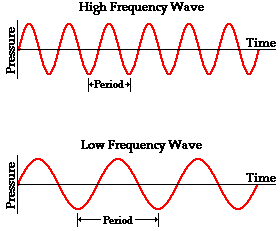 Low frequency waves travel the farthest distance from the epicenter
Shake Recorder
Cheng Heng, mathematician 
132 CE
China
Balls fall from dragon mouths recording the direction of ground movement
Recognition that earthquakes may be  recorded using a scientific method
Forbes’ Seismometer, 1844
Special committee formed to monitor seismicity in Great Britain
vertical rod with mass
pencil above the mass to magnify movement 2 or 3 times
Sarajevo
1905
Recorded the 1906 Earthquake
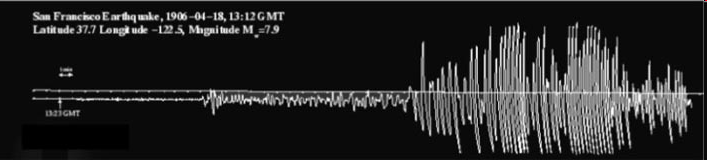 Drum Recorders
Seismogram  translates the sent message
A pen records the movement 
These drums are considered old-fashioned but are on display for the public
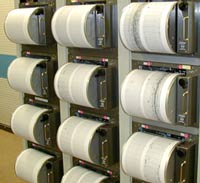 Seismic waves arriving recorded in Portland, Oregon
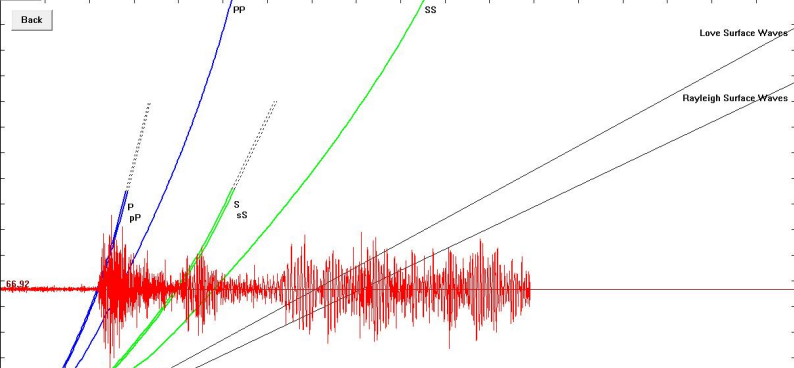 Distance from epicenter
Understand that seismic waves travel at a predictable velocity
The longer the distance from the epicenter the larger the time between the P and S wave arrival times
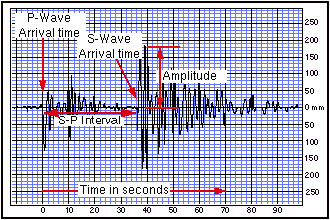 Japan earthquake
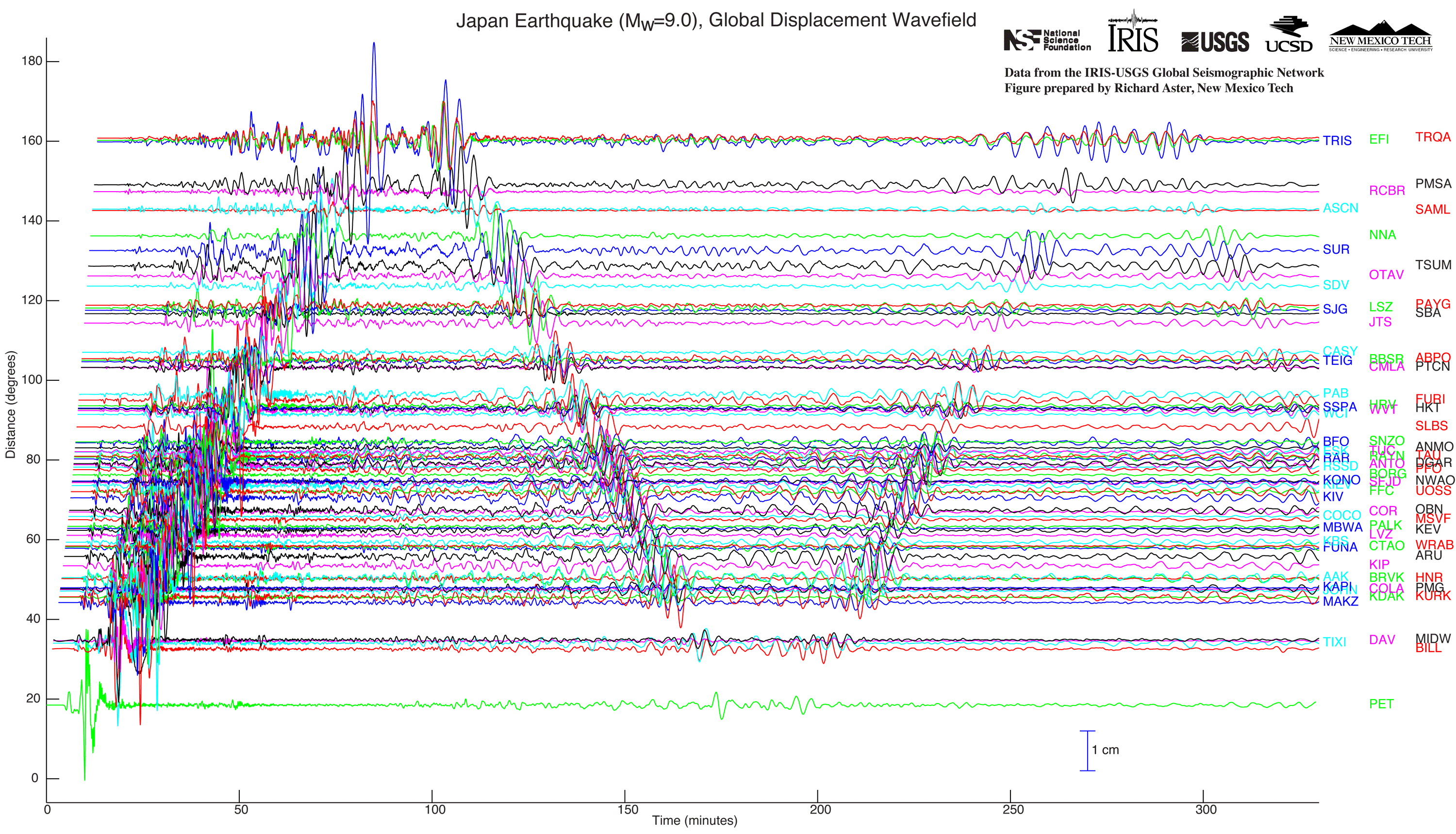 Digital seismograms
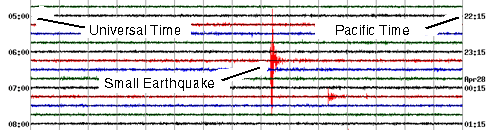 Records how the ground moves during a 24 hour period
Background noise may be from traffic, wind, oceanic microseisms
Each line represents 15 minute intervals
Time-Greenwich Time, Pacific Time
Magnitude 1.9 earthquake
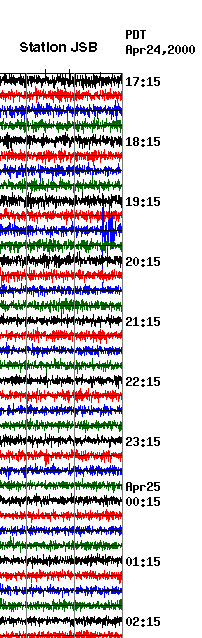 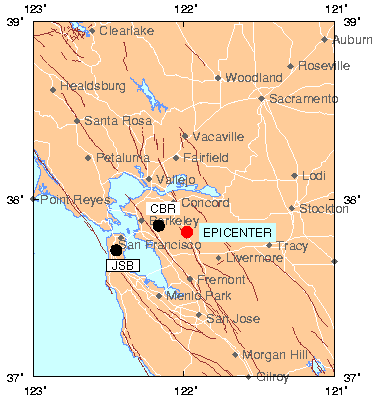 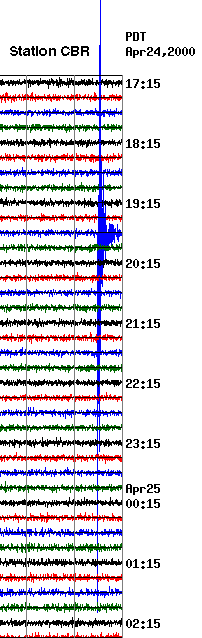 Relationship between distance from epicenter and recording on seismogram.
As seismic waves travel through the Earth, energy is transferred, the material oscillates. 
When a wave reaches a different rock layer, the wave will refract (bend) or reflect (bounce of the layer).
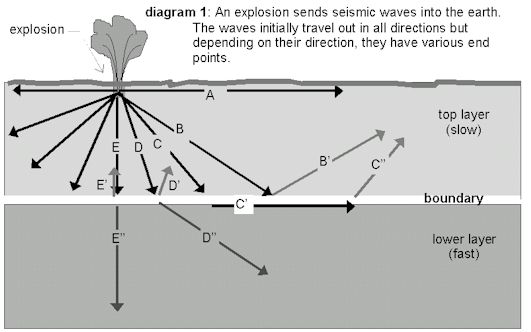 Seismic wave energy dissipates faster when there are more rock layers. 
Notice the area in Southern California is smaller than in the New Madrid area. 
The geology in Southern California is much more complicated.
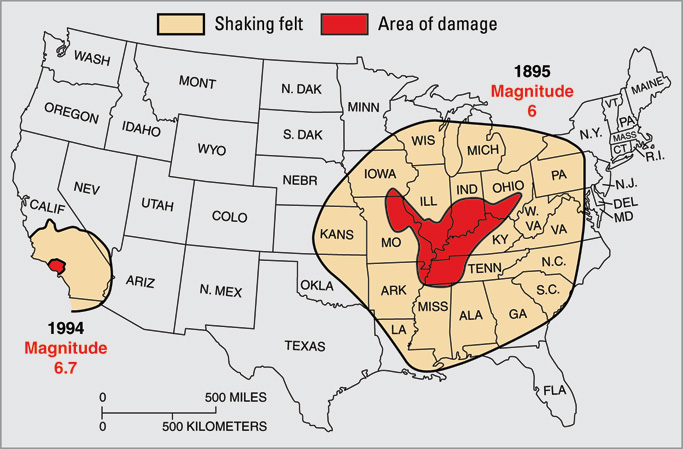 Seismic waves respond to the density of earth material
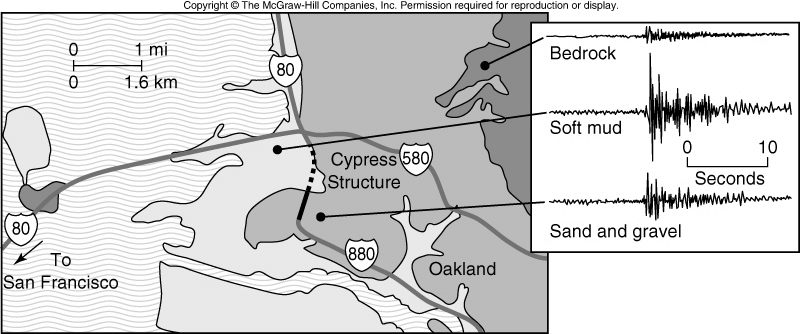 Describe the waves in terms of wavelength, period and frequency.
Seismic waves respond to the density of earth material
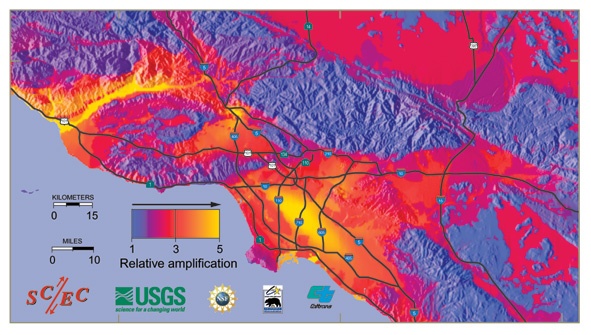 Can you determine the location of loosely consolidated sediments?
The Earth’s Layers were determined by seismic waves.
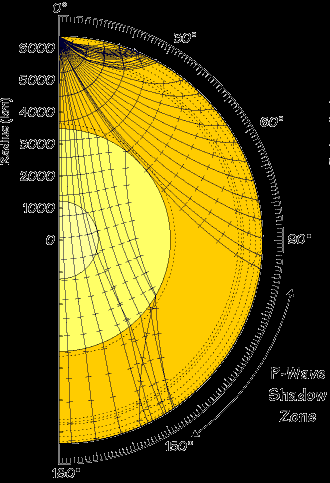 P-waves are able to travel through all states of matter
S-waves are able to travel only through solid material
Earth’s Interior
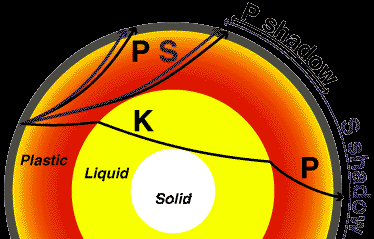 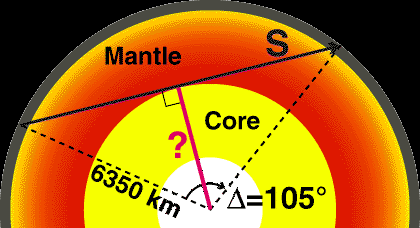 Therefore, the S-wave shadow zone helped determine the diameter of the core
Interpreting seismogram recordings
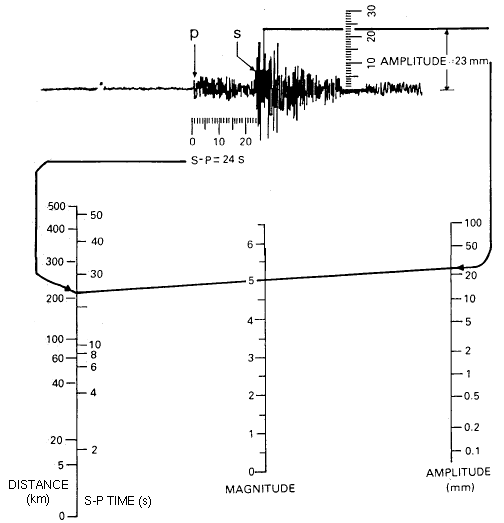 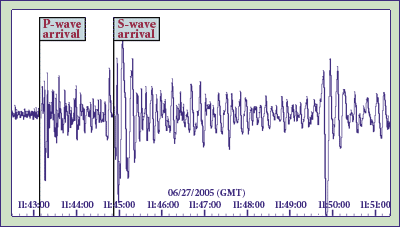 Arrival times of seismic waves
Approximate distance based on the difference between the S-wave and P-wave arrival times
Amplitude that may be applied to the Richter Scale
After the S-P time is determined, a time /distance chart is used to find the distance.
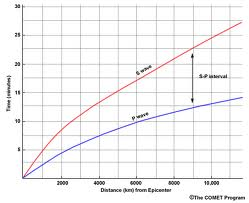 Locating the epicenter
Three seismic stations are needed to find the epicenter
This method is named triangulation
Computer generated records find the epicenter
Sometimes the local seismographs are knocked off line due to seismic shaking
Measuring Earthquakes
Richter Magnitude
Seismic Moment Magnitude
Modified Mercalli Scale
What does M 9.0 mean?
Seismic waves produce ground shaking.
What Controls the Level of Shaking?
Magnitude
More energy released
Distance
Shaking decays with distance
Local soils
amplify the shaking
The Richter Scale
Developed in 1935 by Charles Richter
Ground motion is  a valid indicator of earthquake size
Amplitude of seismic wave measured off the seismogram
Scale is 1-10
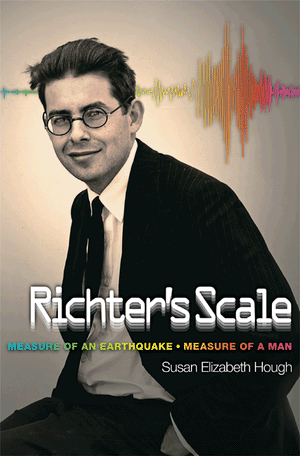 Logarithmic scale
-Increase in number indicates a 10 fold increase in amplitude size
Richter Magnitude-measuring the amplitude of the largest seismic wave.
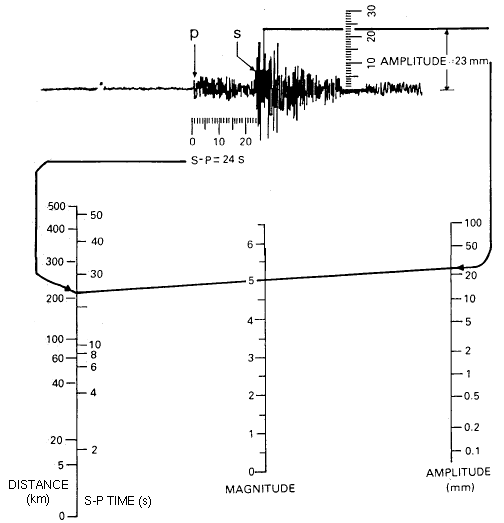 The amplitude and distance is plotted on a standardized chart
The line intersects the magnitude reading
Energy Released
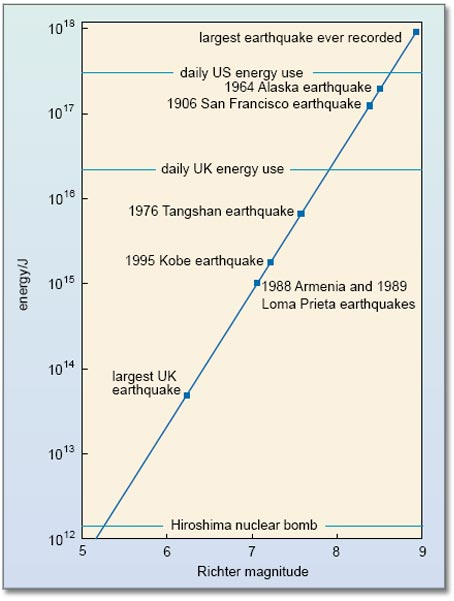 Each increase in magnitude releases about 30 times the energy of the previous
3 to 4 is 30 times
3 to 5 is 30 x 30 times more energy
3 to 6 is 30 x 30 x 30 times more energy
Problems with the Richter Scale
Assumes all seismic waves have the same wavelength
When earthquakes are larger than M7.5, the energy released tends to “flood” or overload the recording
Assumes the seismographs are 100KM from the epicenter
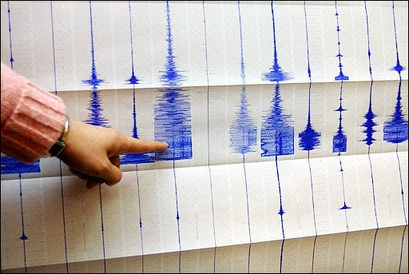 Indonesia, M9.3
Seismic Moment Magnitude Scale
The method is used by scientists
Includes more variables
Relies on the amount of movement along the fault that generated the earthquake
Moment= (rock rigidity) X (fault area) X (slip distance)
Mw
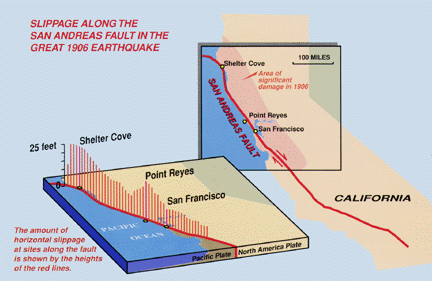 Comparison of Large Earthquakes
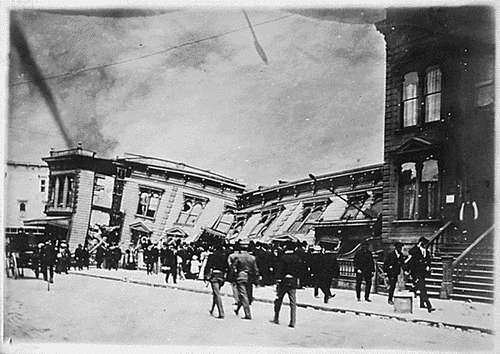 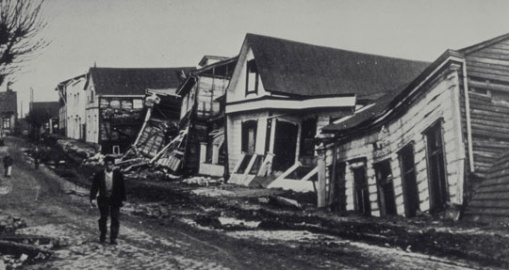 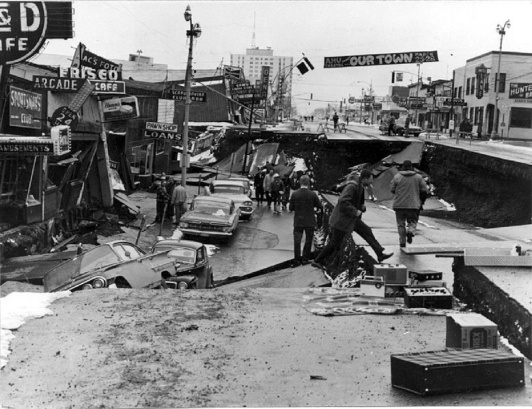 The Modified Mercalli Scale
Measures what we feel
Subjective
Intensity of earthquake
Distance from earthquake
Building style and design
Duration of shaking
Scale from I (no damage)- XII (complete devastation)
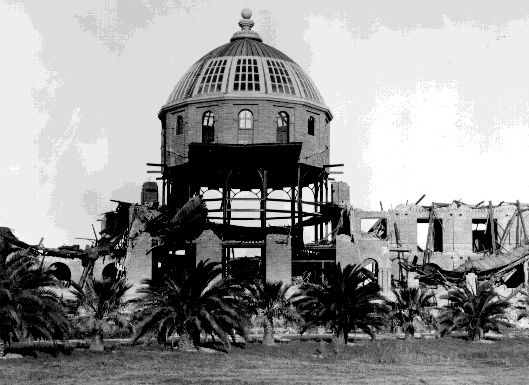 Description of Damage
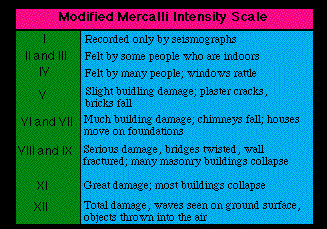 Magnitude 8.9 NEAR THE EAST COAST OF HONSHU, JAPANFriday,  March 11, 2011 at 05:46:23 UTC
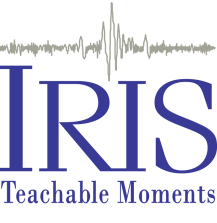 Shaking intensity scales were developed to standardize the measurements and ease comparison of different earthquakes. The Modified-Mercalli Intensity  scale
is a twelve-stage scale, numbered from I to XII. The lower numbers represent imperceptible shaking levels, XII represents total destruction. A value of IV indicates a level of shaking that is felt by most people.
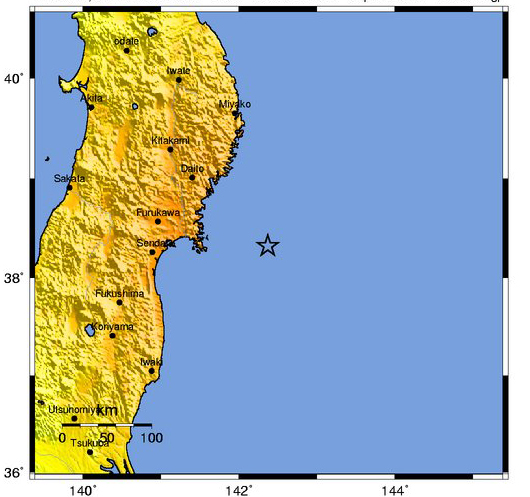 Perceived 
  Shaking
Extreme 
Violent
Severe
Very Strong
Strong
Moderate
Light
Weak
Not Felt
Modified Mercalli Intensity
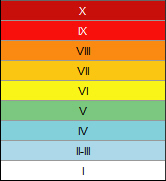 Image courtesy of the US Geological Survey
USGS Estimated shaking Intensity from M 8.9 Earthquake
Intensity Scale
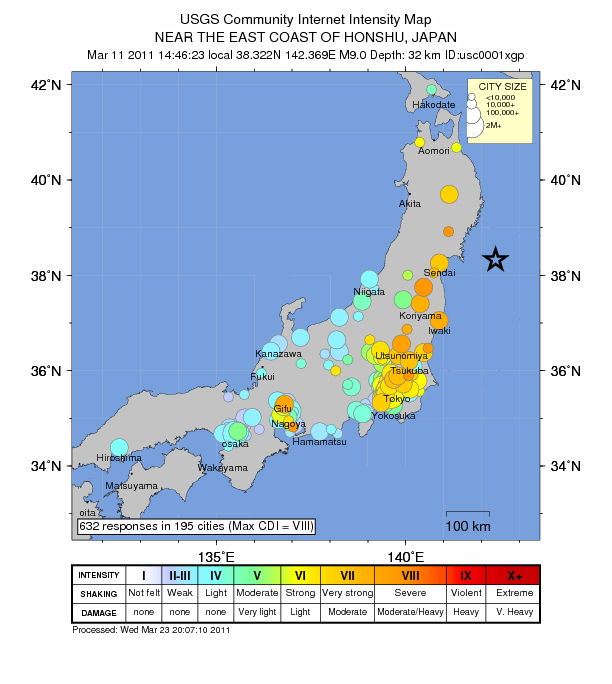 Magnitude 8.9 NEAR THE EAST COAST OF HONSHU, JAPANFriday,  March 11, 2011 at 05:46:23 UTC
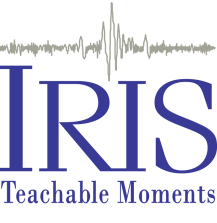 USGS PAGER 
Population Exposed to Earthquake Shaking
The USGS PAGER map shows the population exposed to different Modified Mercalli Intensity (MMI) levels.  MMI describes the severity of an earthquake in terms of its effect on humans and structures and is a rough measure of the amount of shaking at a given location.  

Overall, the population in this region resides in structures that are resistant to earthquake shaking.
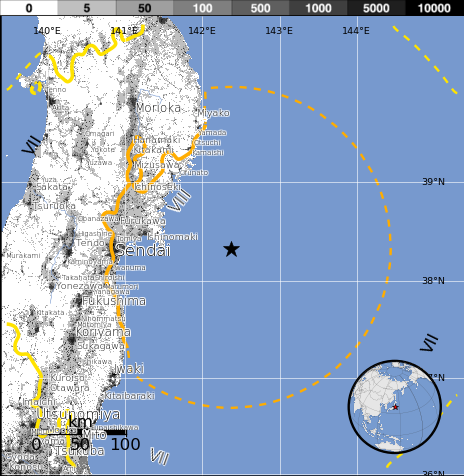 The color coded contour lines outline regions of MMI intensity.  The total population exposure to a given MMI value is obtained by summing the population between the contour lines. The estimated population exposure to each MMI Intensity is shown in the table below.
Image courtesy of the US Geological Survey
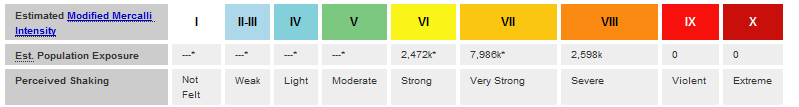 Magnitude 8.9 NEAR THE EAST COAST OF HONSHU, JAPANFriday,  March 11, 2011 at 05:46:23 UTC
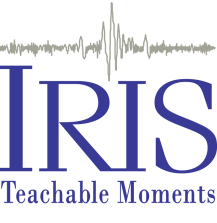 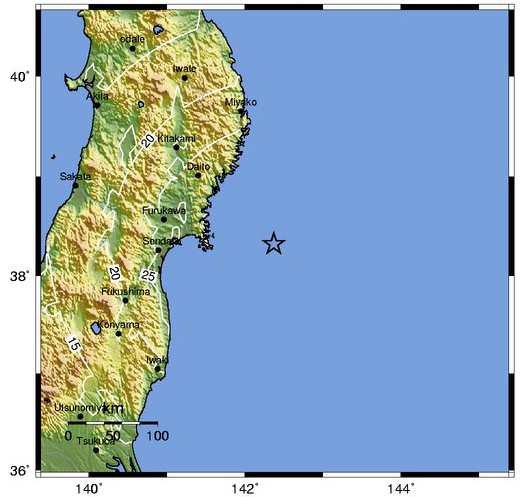 Peak ground acceleration is a measure of violence of earthquake ground shaking and an important input parameter for earthquake engineering.

The force we are most experienced with is the force of gravity, which causes us to have weight. The peak ground acceleration contours on the map are labeled in percent (%) of g, the acceleration due to gravity.
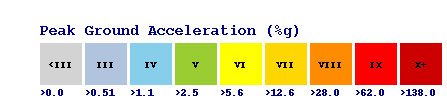 Map showing measured Peak Ground Accelerations across Japan measured in percent g (gravity).
Image courtesy of the US Geological Survey
Acceleration
A measurement made on structures relative to gravitational force
1 g = 32 ft/sec squared or 9.8 meters/second squared
Building codes are at about 40-60 percent of that or written as .4 to .6
Structures are built to maintain their integrity due to gravity
Acceleration
Added strength is needed to maintain a structures integrity when subjected to lateral accelerations
Acceleration
Acceleration readings vary with earthquakes
What type of fault would produce the highest accelerations?
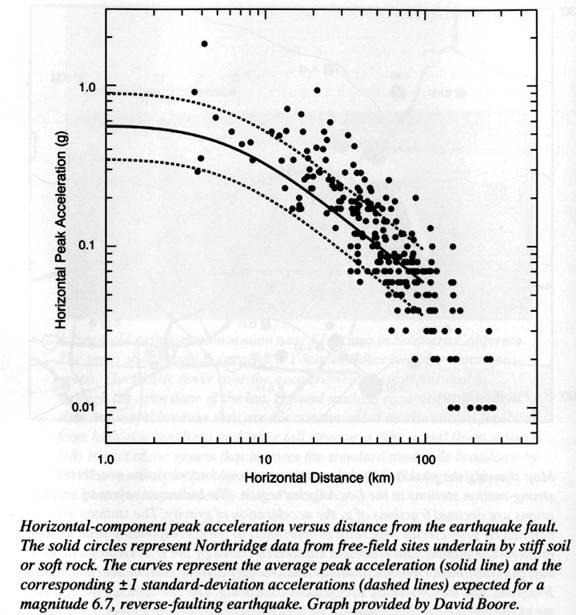 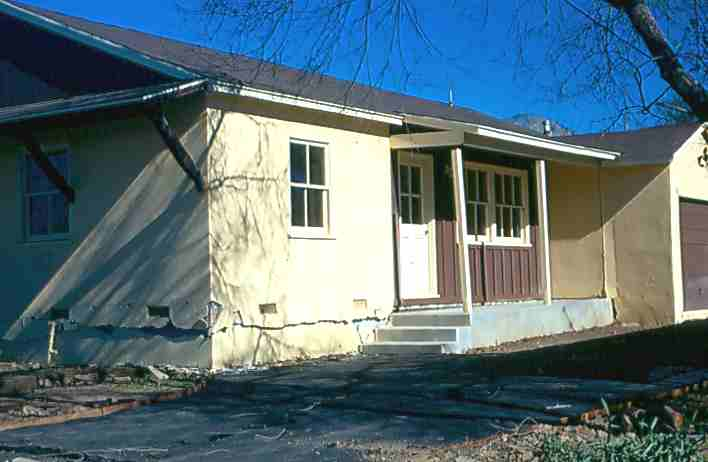 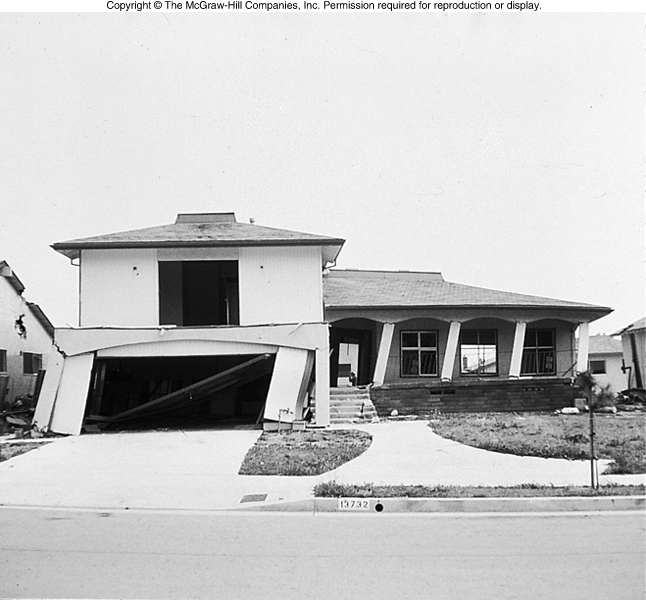 Foreshocks and aftershocks
Small earthquakes preceding and after the main event
Yellow: March 9 and 10
Orange and red: 24 hours after earthquake
Foreshocks and aftershocks
Yellow: M 5-6
Orange: > 7
Fault Rupture
30-40 meters (90-120 feet) of upward movement
300 kilometers (180 miles) long and 150 km (90 miles) wide rupture
Foreshock of M 7.2 and several M 6 aftershocks
Aftershock: April 7th
M 7
30 miles: hypocenter
Tsunami Warning
Review
Seismology: the study of earthquakes
Seismic waves: terminology, classification,  the transfer of energy, how waves move
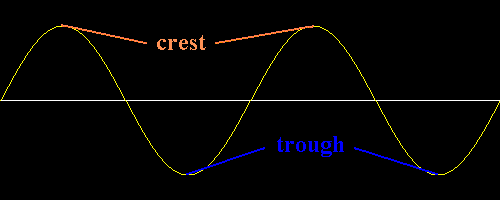 amplitude
Review
What information a seismologist is able to interpret from a seismogram
Amplitude
Arrival times
S-wave minus P-wave arrival time to find distance to epicenter
Review
Period
Frequency
Refraction and reflection
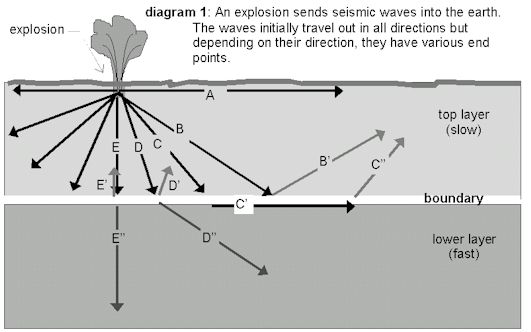 Review
Layers of the Earth and seismic waves
Review
Measuring earthquakes
Richter Magnitude (M)
Moment Magnitude (Mw )
Modified Mercalli Scale
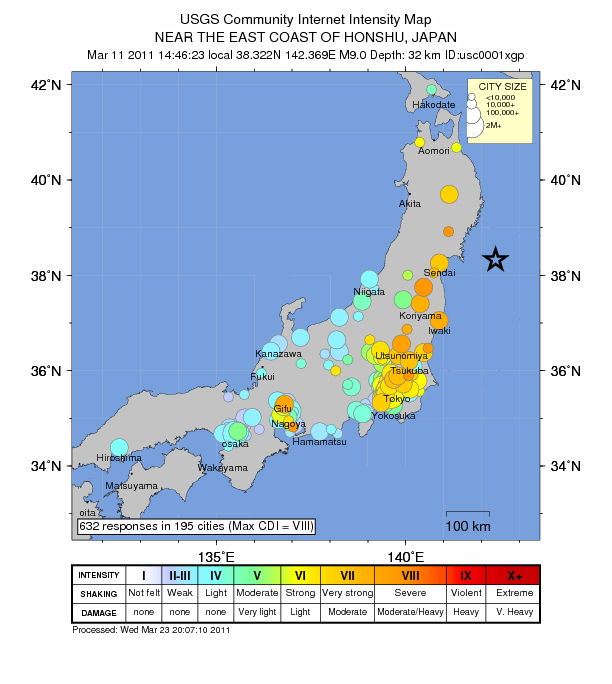